Spelling
Year 4 – Term 2
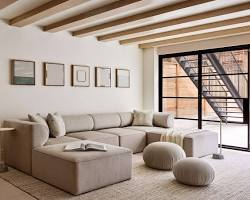 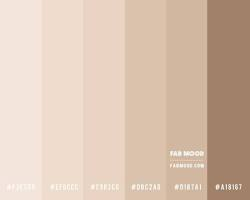 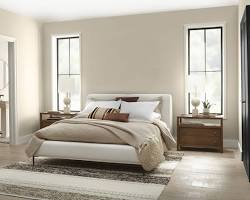 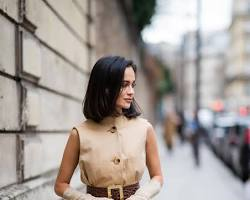 Beige (n.):  Beige is a light brownish-yellow color, like the color of sand at the beach.Antonym: BrownSynonym: Cream
Sentence 1: I wore my beige jacket to school today.
Sentence 2: The cat curled up on the beige carpet for a nap.
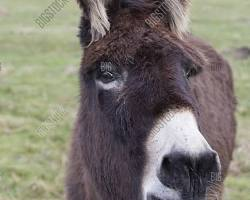 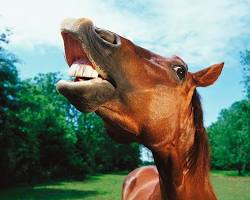 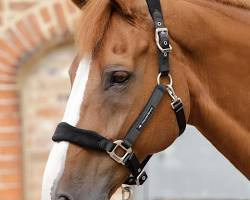 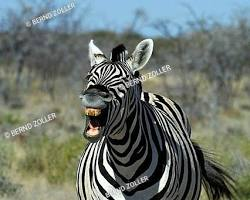 Neigh (v.): Neigh is the sound a horse makes.Antonym: No antonym for neighSynonym: Whinny
Sentence 1: The horse neighed loudly when it saw its food.
Sentence 2: I can hear the horses neighing in the stable.
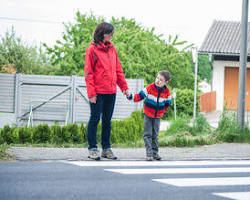 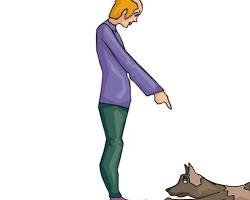 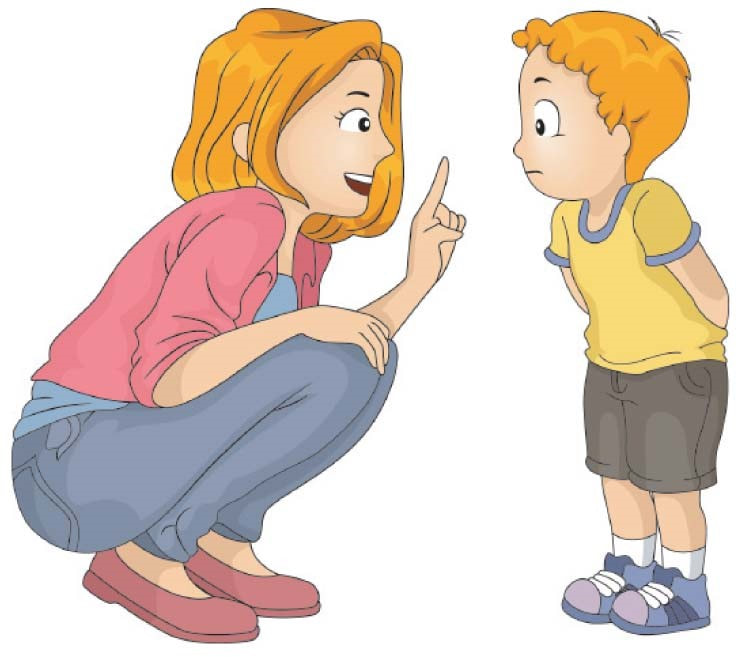 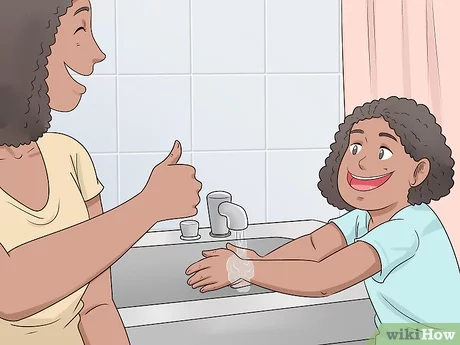 Obeyed (v.): Obeyed means to do what someone tells you to do.Antonym: DisobeyedSynonym: Listened
Sentence 1: The child obeyed her mother and brushed her teeth.
Sentence 2: The puppy wagged its tail when it obeyed the command to sit.
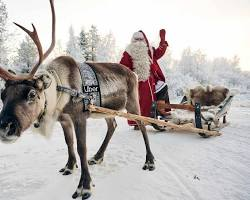 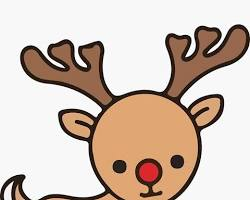 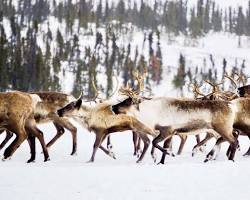 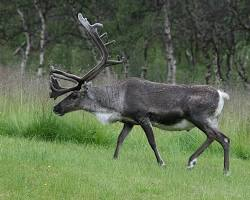 Reindeer (n.): A reindeer is a large deer with big antlers that lives in cold places like the North Pole.Antonym: No antonym for reindeerSynonym: Caribou
Sentence 1: Santa Claus rides a sleigh pulled by reindeer.
Sentence 2: Reindeer can be seen grazing in the snowy tundra.
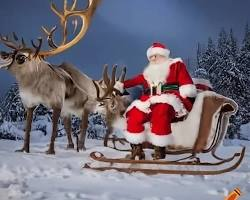 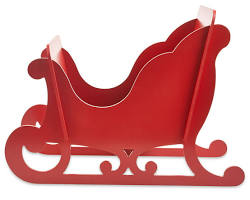 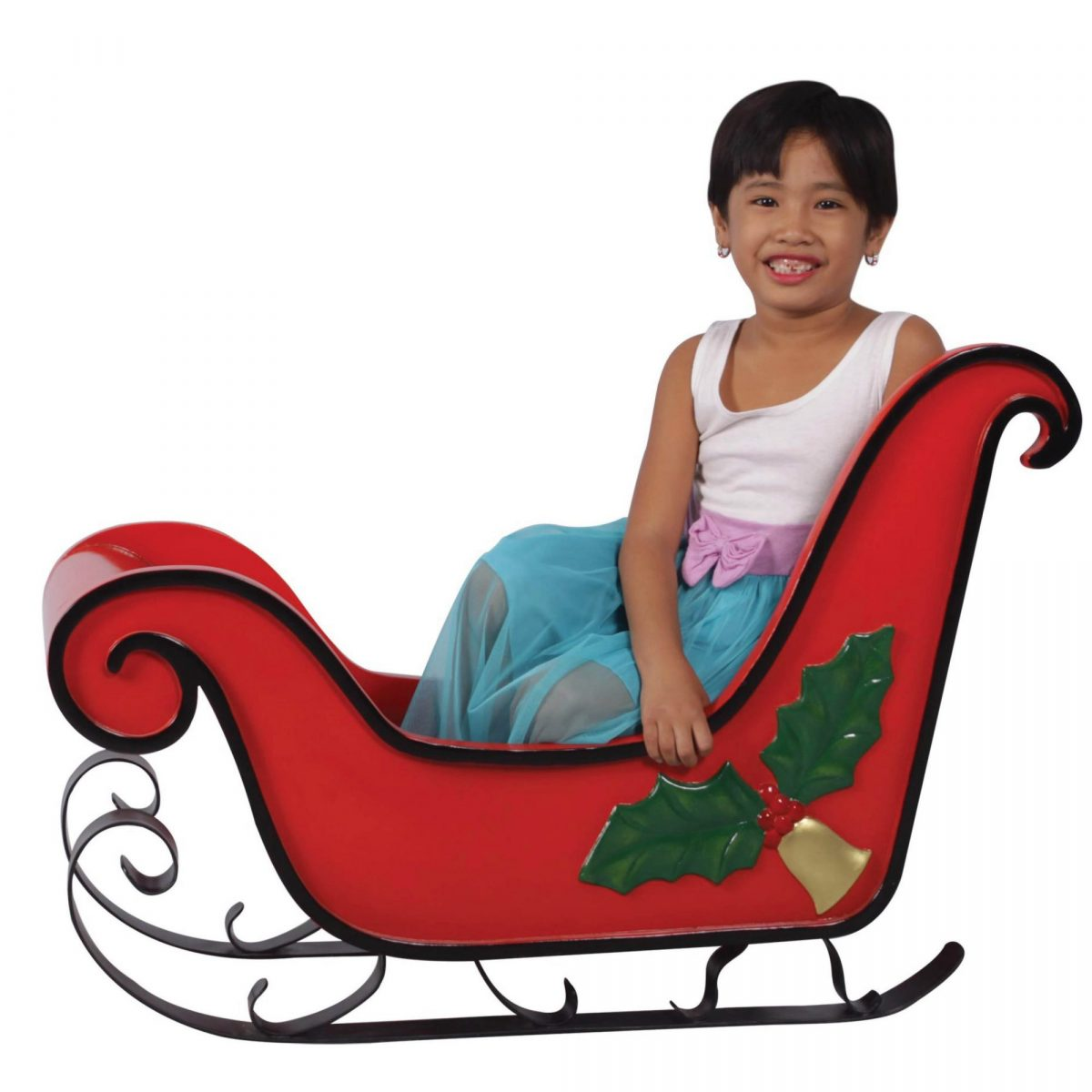 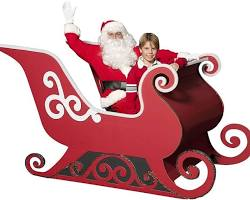 Sleigh (n.): A sleigh is a light carriage with runners instead of wheels, used for riding on snow.Antonym: CarSynonym: Sled
Sentence 1: We went for a sleigh ride through the winter wonderland.
Sentence 2: The children built a snowman and then went sledding down the hill.
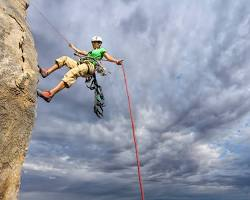 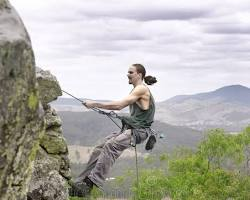 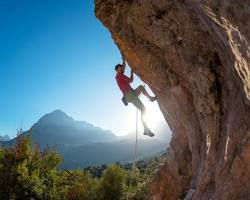 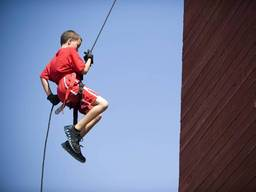 Abseil (v.): Abseil is to climb down a rock face by sliding down a rope. You use special equipment to do this safely.Antonym: Climb upSynonym: Rappel
Sentence 1: The climbers abseiled down the cliff face after reaching the summit.
Sentence 2: Abseiling is a fun activity that can be done outdoors with an adult.
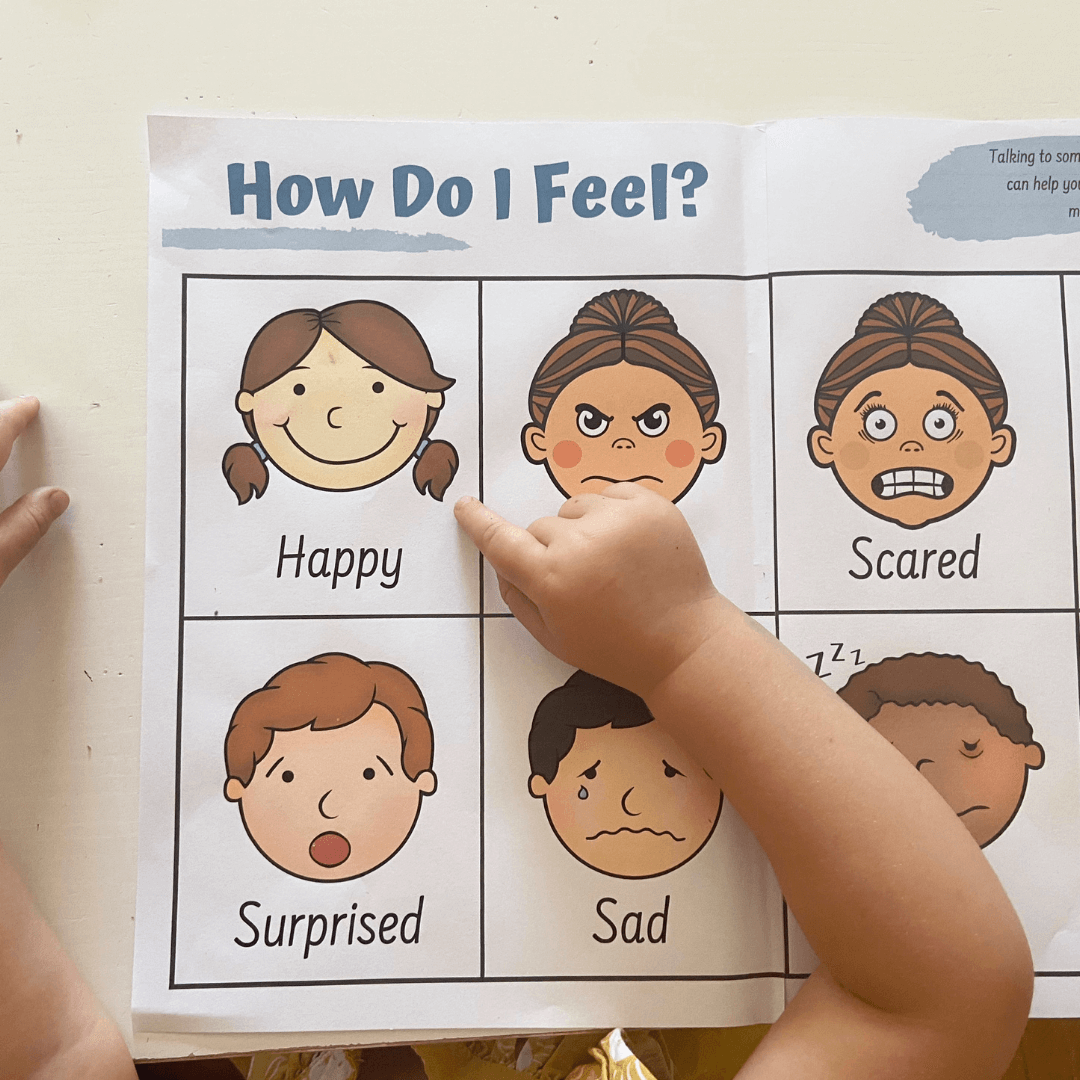 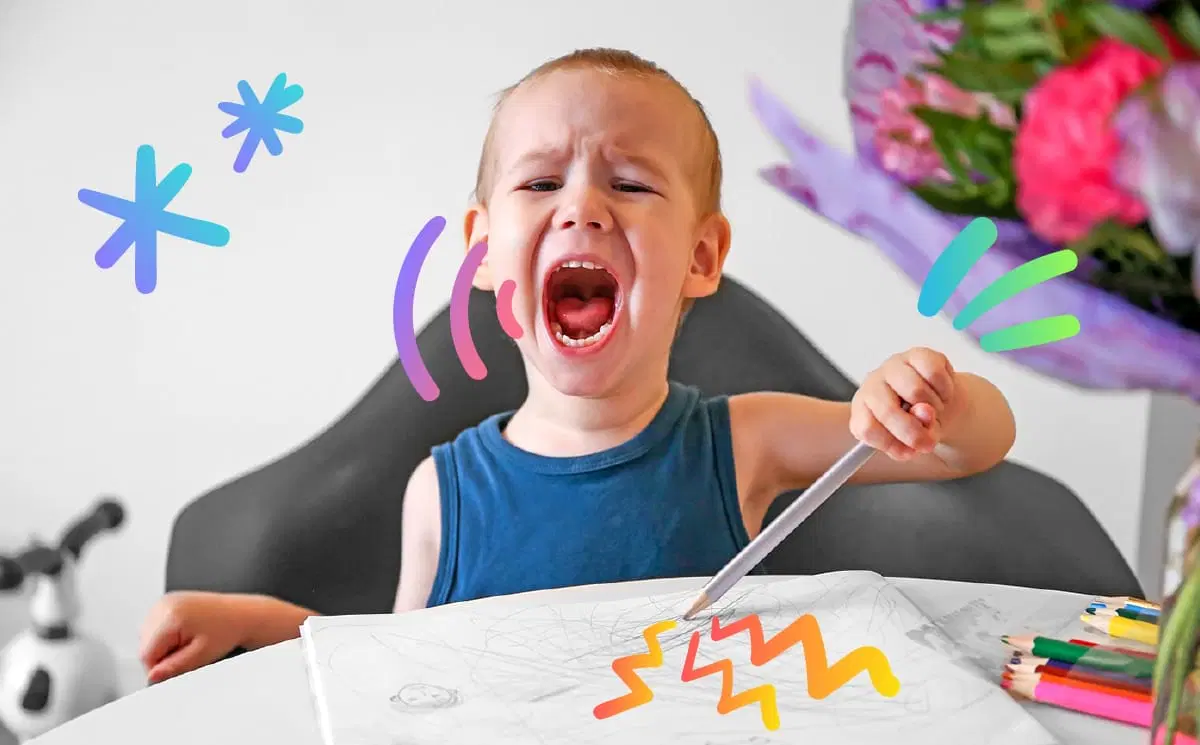 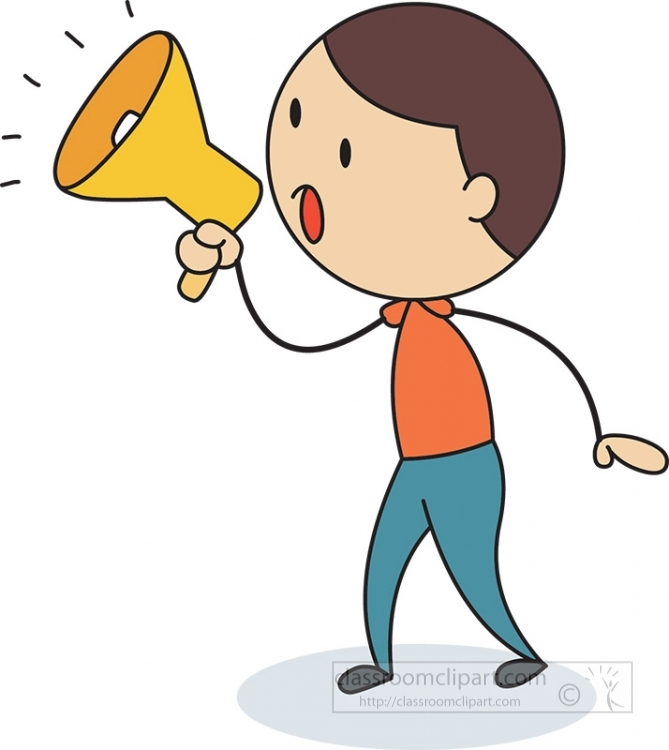 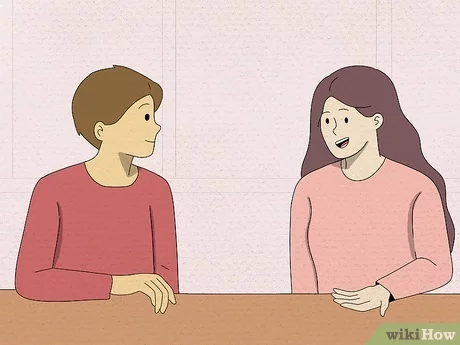 Convey (v.):  to express an emotion or an idea.Antonym: close up Synonym: express
Sentence 1: the boy conveyed his anger through shouting.
Sentence 2: The postman conveys his happiness by singing.
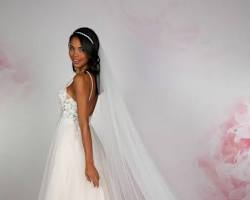 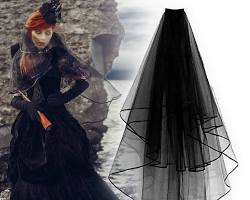 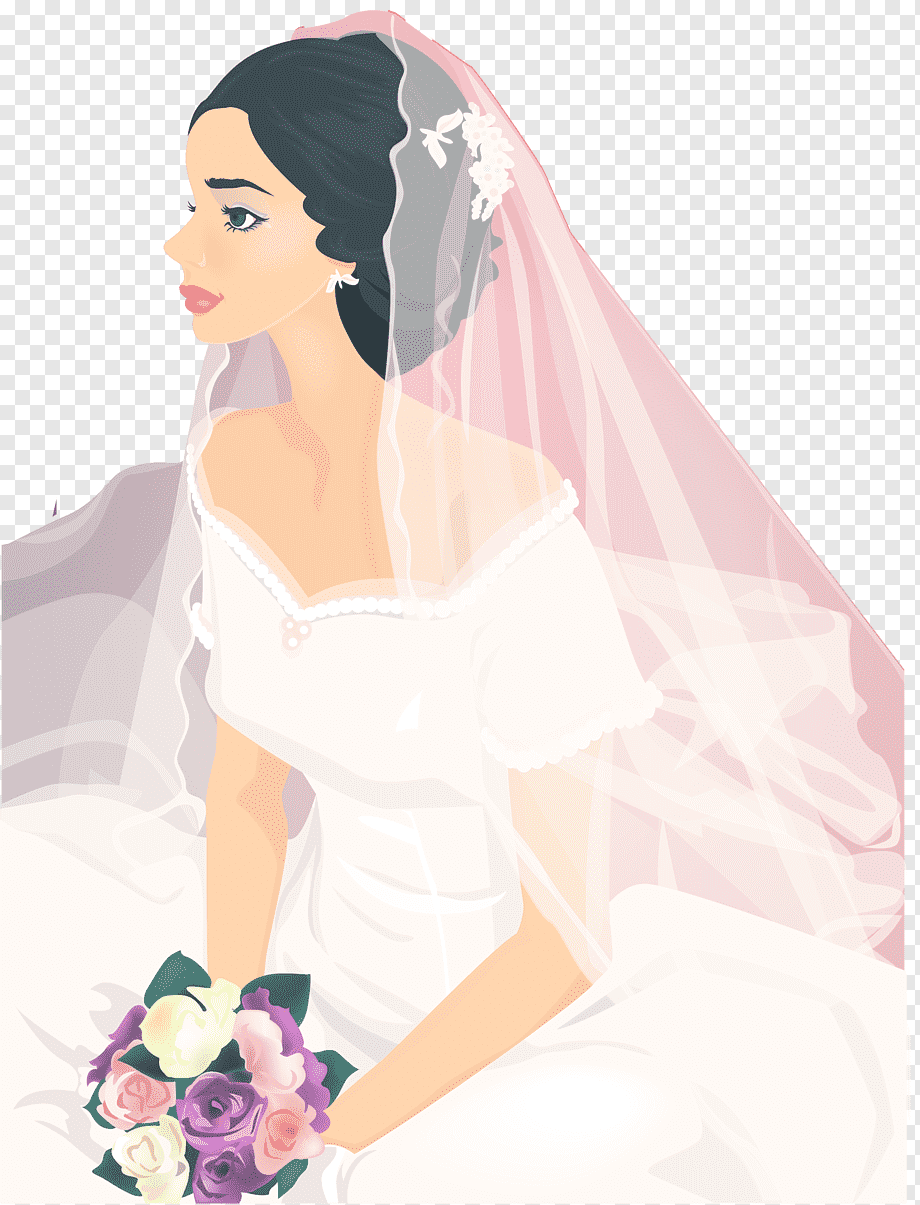 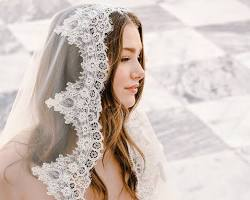 Veil (n.): A veil is a piece of fabric that covers all or part of someone's face.Antonym: No antonym for veilSynonym: Covering
Sentence 1: The bride wore a beautiful white veil at her wedding.
Sentence 2: Pirates sometimes wore veils to hide their identity.
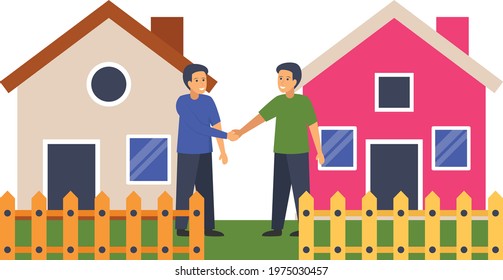 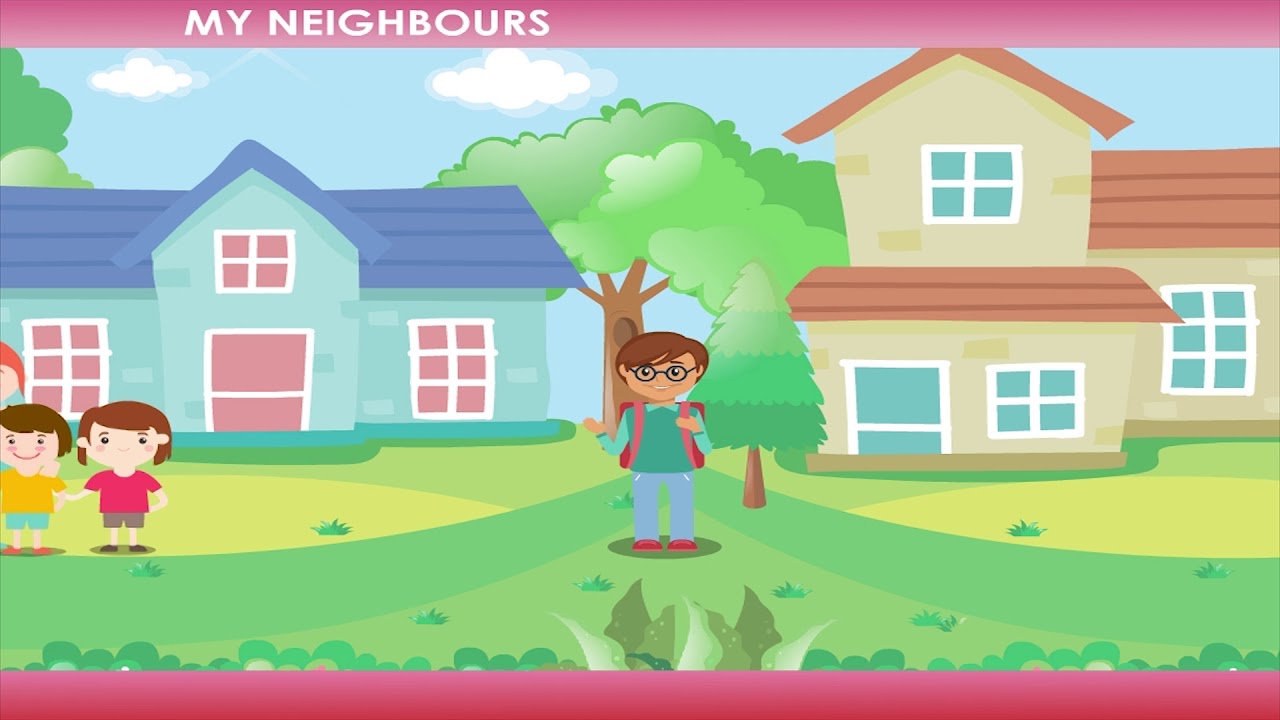 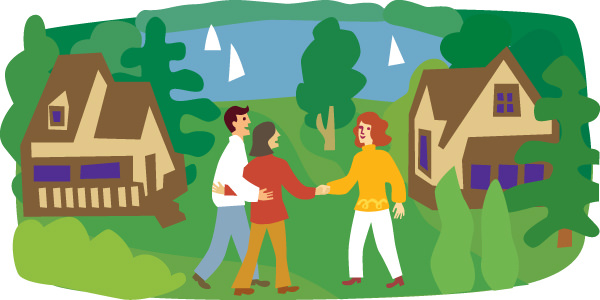 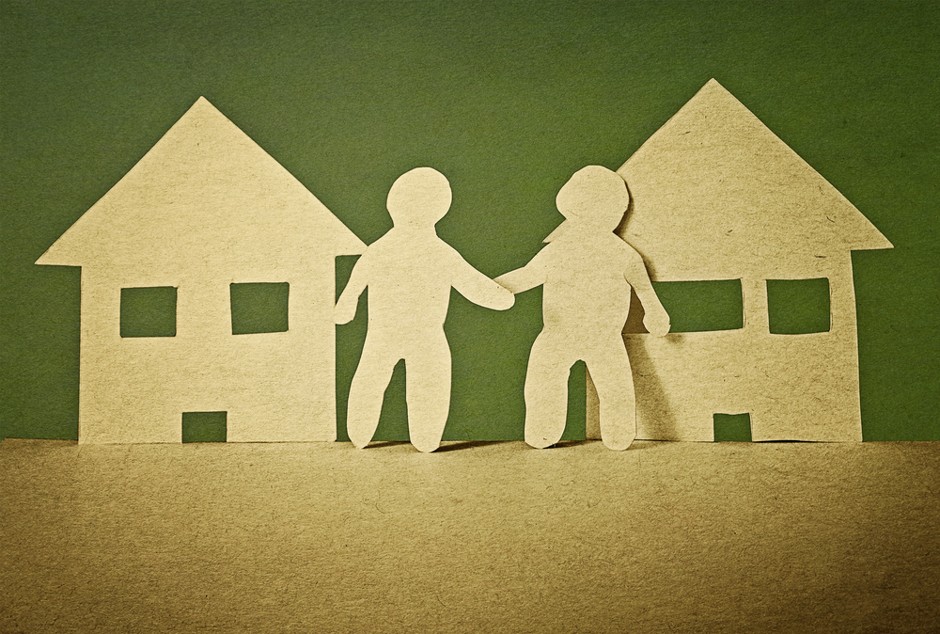 Neighbour (n.): Your neighbour is the person who lives next door to you.
Example sentences: 
Sentence 1: We borrowed some sugar from our kind neighbour.
Sentence 2: It's always nice to have friendly neighbours.
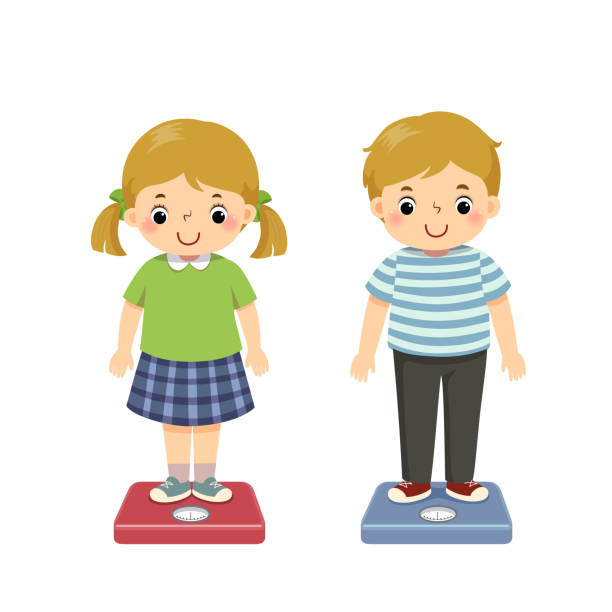 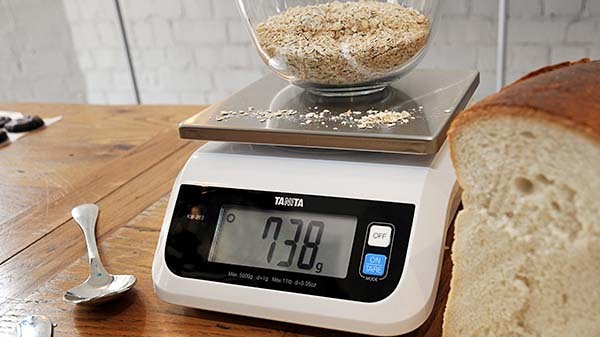 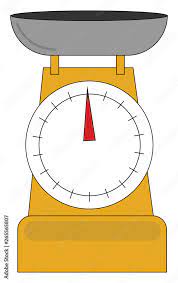 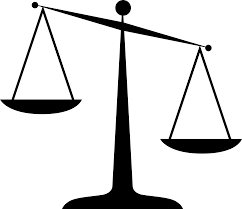 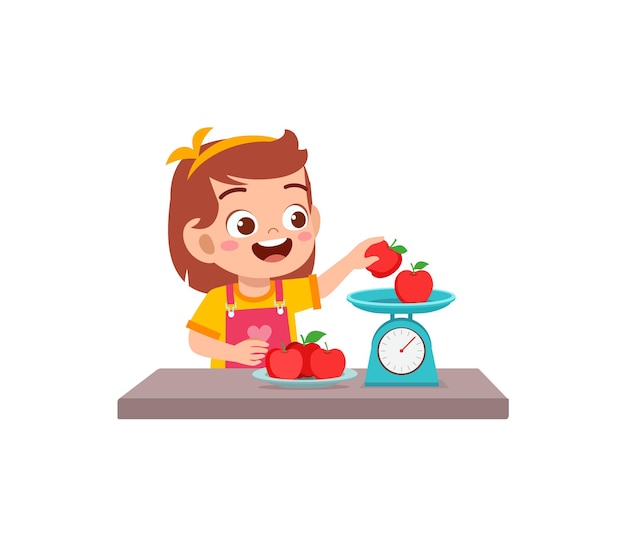 Weigh (v.): Weigh means to find out how heavy something is.Antonym: LightSynonym: Measure
Sentence 1: I can weigh myself on the scale in the bathroom.
Sentence 2: The baker weighs the ingredients carefully before baking a cake.
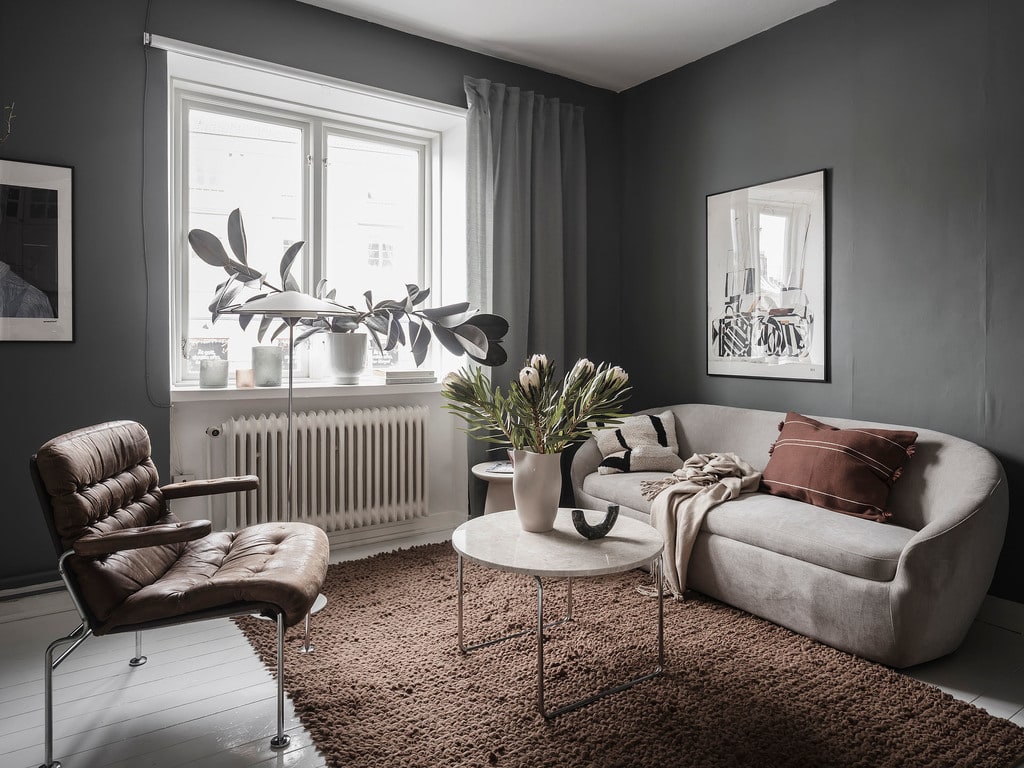 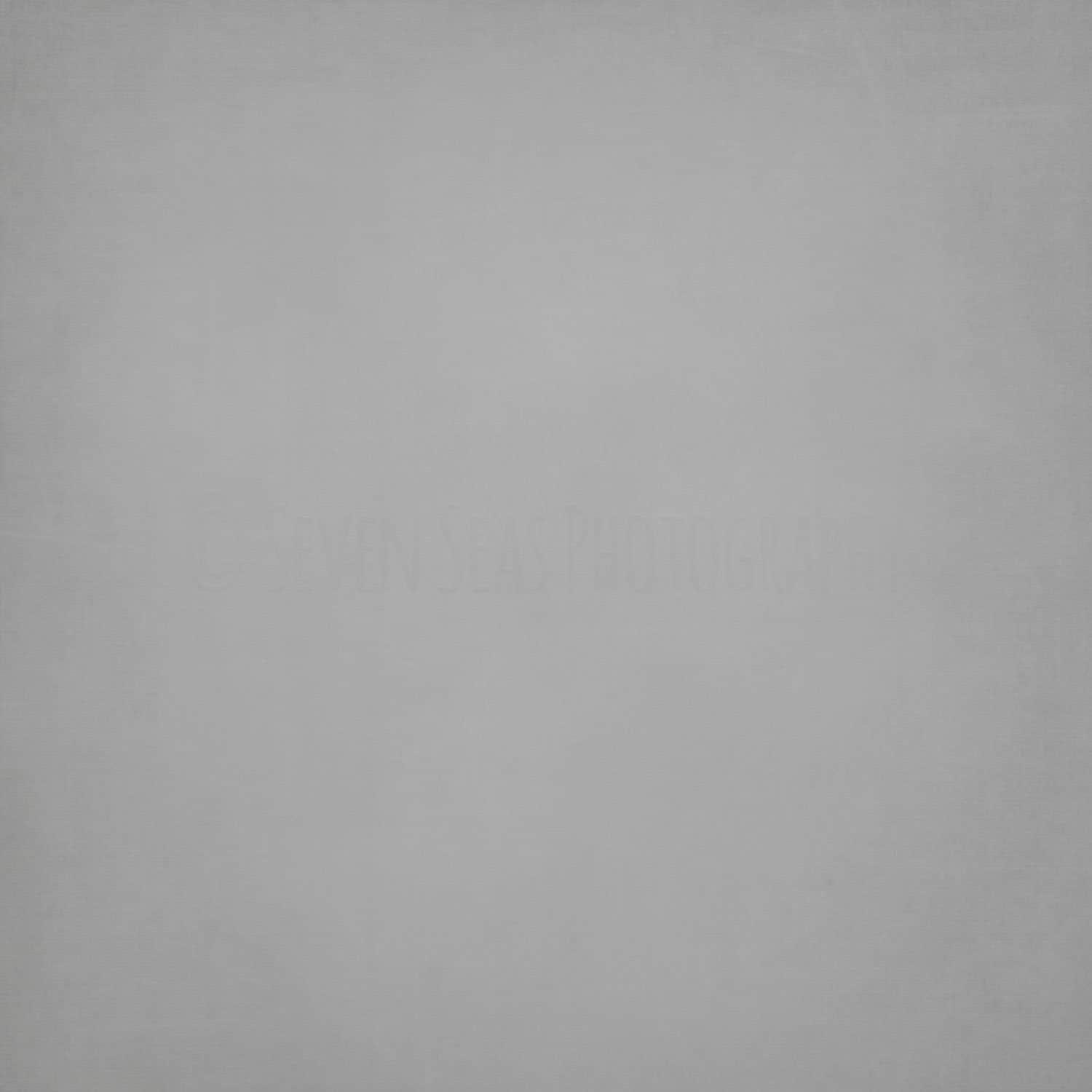 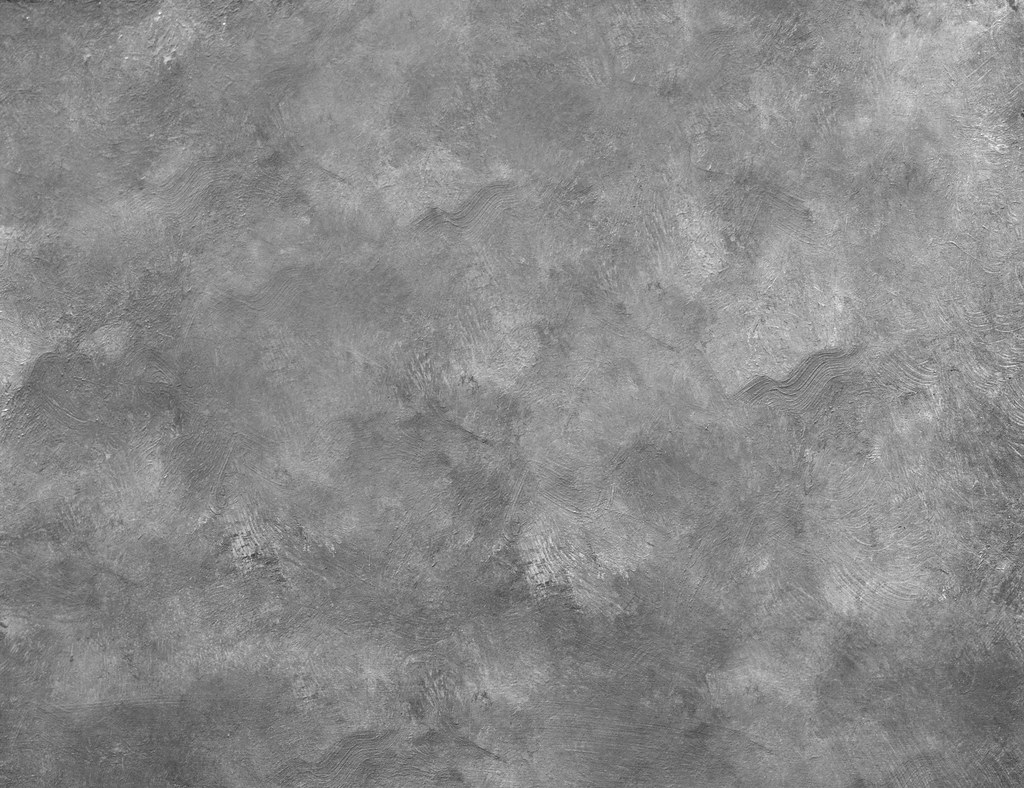 Grey (adj.): Grey is a color that is like the color of clouds or
Sentence 1: The cat has soft grey fur.
Sentence 2: The sky turned grey as the rain clouds gathered.
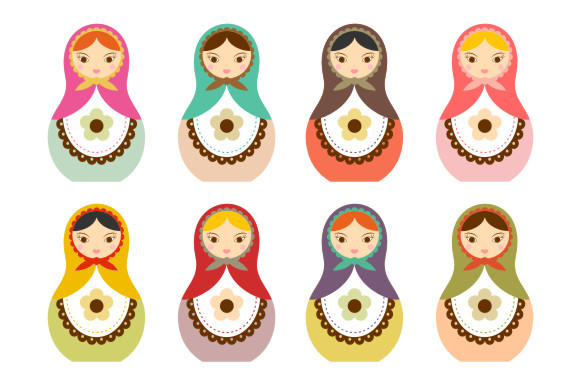 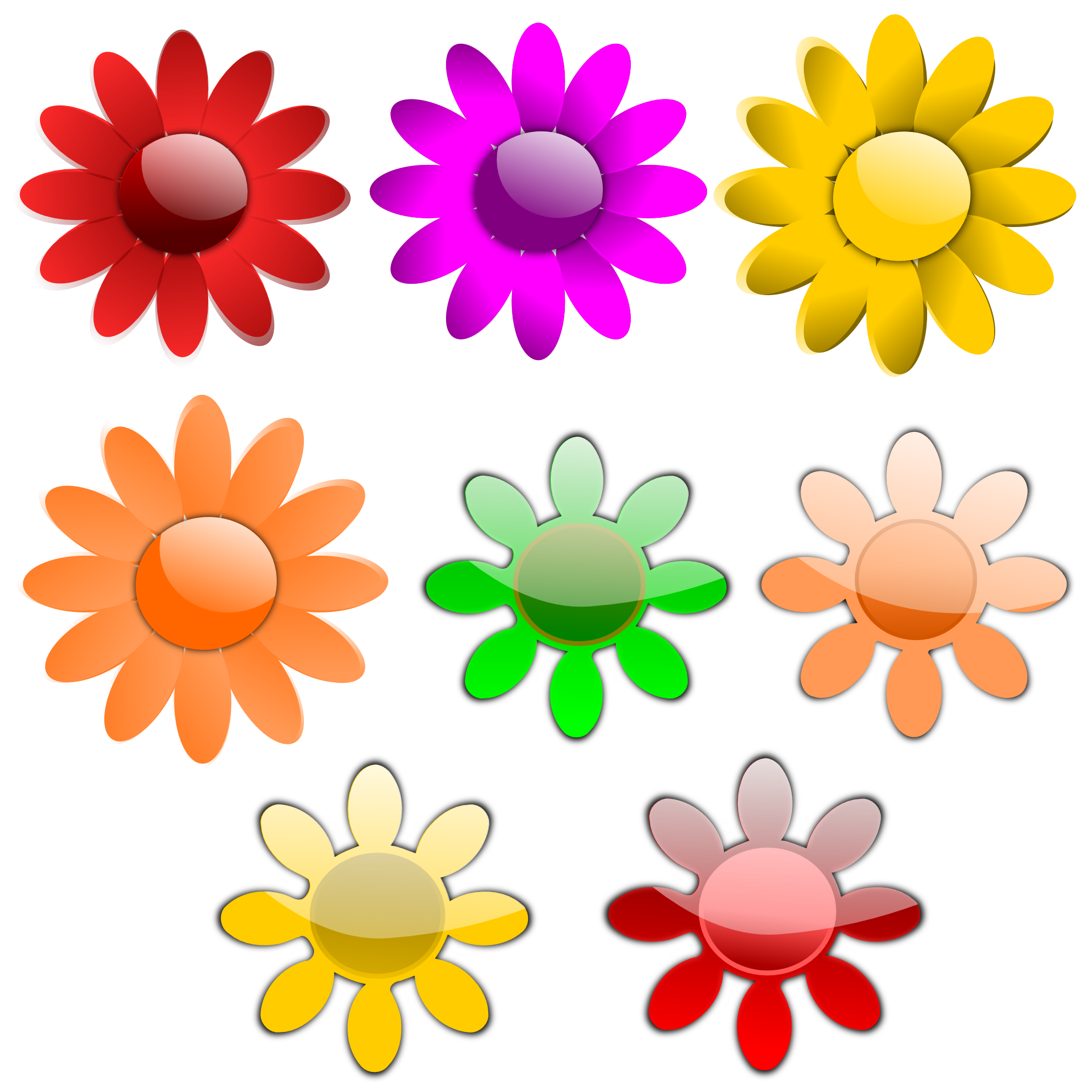 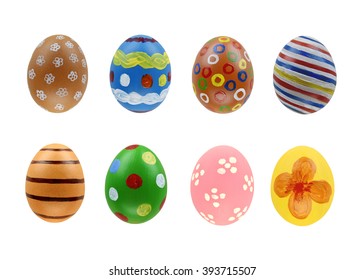 Eight (n.): Eight is a number that comes after seven and before nine.
Example sentences: 
Sentence 1: I ate eight slices of pizza (a bit much!).
Sentence 2: There are eight legs on a spider.
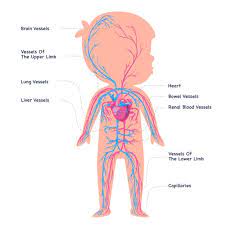 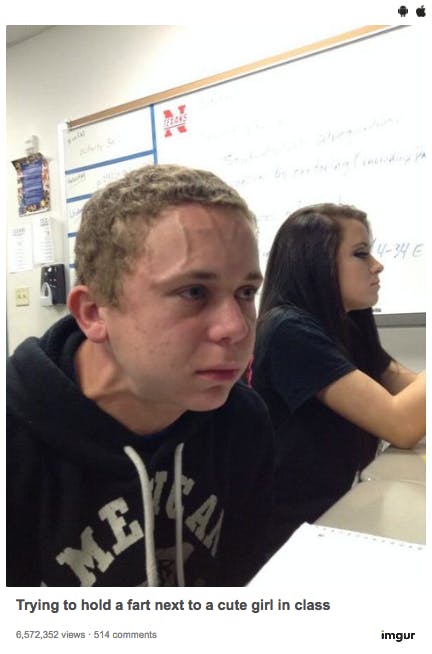 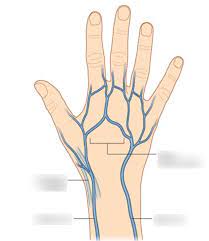 Vein (n.): A vein is a thin tube inside your body that carries blood back to your heart.
Sentence 1: You can sometimes see blue veins on your arm.
Sentence 2: Leaves have veins that transport water and nutrients.
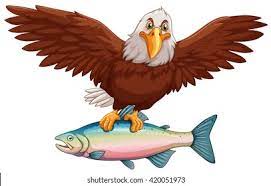 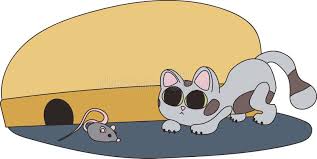 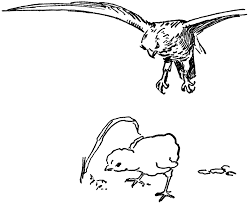 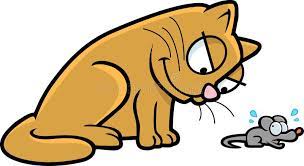 Prey (n.): Prey is an animal that is hunted by another animal for food.Antonym: PredatorSynonym: Victim (in this context)
Sentence 1: The hawk swooped down to catch its prey, a small mouse.
Sentence 2: The spider patiently waited for its prey to get caught in its web.
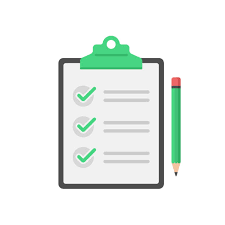 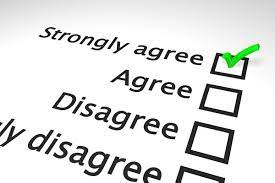 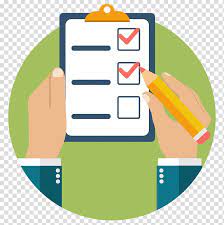 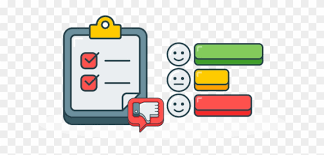 Survey (n.): A survey is a way of collecting information from a group of people by asking them questions.Antonym: No direct antonym, but "not asking questions" could be the opposite.Synonym: Poll
Sentence 1: Our teacher conducted a survey to see what our favorite subject was.
Sentence 2: The zookeepers did a survey to see which animals the visitors liked best.